STI: úvod
Mgr. KATEŘINA EŠNEROVÁ
katerina.esnerova@ff.cuni.cz
administrativa
administrativa
zápočet
75% docházka
75 % odevzdaných DÚ
1 glosář za oba semestry
zkouška
praktické tlumočení
administrativa
konzultace – PO 12:45 (napište mi e-mail)
Moodle
nastavte si automatické e-maily
projděte si návod
nějaké problémy?
provoz
provoz
chtít se učit
nebát se dělat chyby
hledat si svůj T mód
chovat se od začátku jako profík
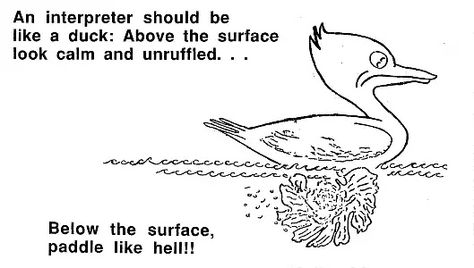 provoz
bezpečná T bublina
za chyby se vám nikdo nebude smát
feedback je vždy neosobní
obsah
obsah
T produkt
obsah
T produkt
T proces
obsah
T produkt
T proces
reálné T fungování
obsah
T produkt
T proces
reálné T fungování
analýza originálu
obsah
T produkt
T proces
reálné T fungování
analýza originálu
analýza výstupu
?!?
co vás dnes čeká
teoretický miniúvod k ST
zásady správného chování v kabině
tlumočení 
ST x kt
co mají st a kt společného?
co mají st a kt společného?
T = komunikace = MKK
co mají st a kt společného?
T = komunikace = MKK
fáze T
co mají st a kt společného?
T = komunikace = MKK
fáze T
příprava
poslech, porozumění, pochopení
analýza
paměť (+ notace)
produkce
v čem se st a kt liší?
Které z těchto činností dělá tlumočník při KT zároveň?
A které při ST?
příprava
poslech, porozumění, pochopení
analýza
paměť (+ notace)
produkce
v čem se st a kt liší?
akustický problém
intelektuální problém
v čem se st a kt liší?
akustický problém
intelektuální problém


					→ využití techniky
					→ vylepšení stávajících dovedností
					→ osvojení T strategií
booth manners
golden rules
golden rules
pekelně se soustřeďte
golden rules
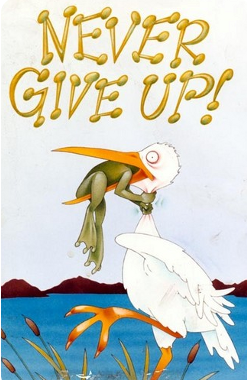 pekelně se soustřeďte
nevzdávejte to
golden rules
pekelně se soustřeďte
nevzdávejte to
komunikujte
golden rules
pekelně se soustřeďte
nevzdávejte to
komunikujte
rozdělujte pozornost
golden rules
pekelně se soustřeďte
nevzdávejte to
komunikujte
rozdělujte pozornost
přirozeně intonujte
golden rules
pekelně se soustřeďte
nevzdávejte to
komunikujte
rozdělujte pozornost
přirozeně intonujte
dávejte smysl
golden rules
pekelně se soustřeďte
nevzdávejte to
komunikujte
rozdělujte pozornost
přirozeně intonujte
dávejte smysl
dokončujte věty
golden rules
pekelně se soustřeďte
nevzdávejte to
komunikujte
rozdělujte pozornost
přirozeně intonujte
dávejte smysl
dokončujte věty
používejte gramaticky správné věty
golden rules
pekelně se soustřeďte
nevzdávejte to
komunikujte
rozdělujte pozornost
přirozeně intonujte
dávejte smysl
dokončujte věty
používejte gramaticky správné věty
KISS
jdeme na to
tlumočení
SKUPINA B
brainstorming venku
tlumočení v kabině
společný debrifing
SKUPINA A
tlumočení v kabině
brainstorming venku
společný debriefing
brainstorming
Zamyslete se nad jazykovými (lexikálními, syntaktickými, stylistickými…) možnostmi češtiny a angličtiny:
Jaké jsou silné stránky češtiny oproti angličtině, které můžeme při tlumočení využít?
Jaké jsou naopak slabé stránky češtiny a jak se s nimi vypořádat?
tlumočení
mindfulness cvičení
shadowing
shadowing + personalizace

po každém tlumočnickém cvičení si napište na papír:
jak to šlo
jaký to byl pocit
1. mindfulness
relaxační dechové cvičení
zklidněte se, zasoustřeďte se = mentálně se připravte na tlumočení
2. shadowing
uslyšíte anglický projev
pouze opakujte v angličtině to, co slyšíte
netlumočte do češtiny
nemusíte nijak přeformulovávat

aklimatizujte se v kabině
rozdělujte pozornost
komunikujte
přirozeně intonujte
2. shadowing
napište na papír:
jak to šlo
jaký to byl pocit
na konci hodiny mi ho odevzdáte
3. shadowing + personalizace
uslyšíte anglický projev plný „osobních informací“
opakujte v angličtině to, co slyšíte
místo řečníkových osobních informací doplňte anglicky vlastní

k původními shadowingu se přidávají další úkony
3. shadowing + personalizace
napište na papír:
jak to šlo
jaký to byl pocit
až budete hotovi, vylezte z kabiny ;)
brainstorming
Zamyslete se nad jazykovými (lexikálními, syntaktickými, stylistickými…) možnostmi češtiny a angličtiny:
Jaké jsou silné stránky češtiny oproti angličtině, které můžeme při tlumočení využít?
Jaké jsou naopak slabé stránky češtiny a jak se s nimi vypořádat?
debriefing
Jak to šlo?
Jaký to byl pocit?

Proč byla personalizace obtížnější než čistý shadowing?
Co všechno jste museli dělat navíc?
debriefing
v kabině se neschováte
debriefing
v kabině se neschováte
v tlumočení většinou neexistuje jedno správné řešení
tlumočení
SKUPINA B
tlumočení v kabině
brainstorming venku
společný debrifing
SKUPINA A
brainstorming venku
tlumočení v kabině
společný debriefing
brainstorming
Zamyslete se nad jazykovými (lexikálními, syntaktickými, stylistickými…) možnostmi češtiny a angličtiny:
Jaké jsou silné stránky češtiny oproti angličtině, které můžeme při tlumočení využít?
Jaké jsou naopak slabé stránky češtiny a jak se s nimi vypořádat?
4. tlumočení do čj
uslyšíte pohádku o Otesánkovi v angličtině
tlumočte do češtiny

golden rules
využijte svoji znalost
věcná = pohádka o Otesánkovi
stylistická = jak zní pohádka
golden rules
pekelně se soustřeďte
nevzdávejte to
komunikujte
rozdělujte pozornost
přirozeně intonujte
dávejte smysl
dokončujte věty
používejte gramaticky správné věty
KISS
4. tlumočení do čj
napište na papír:
jak to šlo
jaký to byl pocit
až budete hotovi, vylezte z kabiny ;)
brainstorming
Zamyslete se nad jazykovými (lexikálními, syntaktickými, stylistickými…) možnostmi češtiny a angličtiny:
Jaké jsou silné stránky češtiny oproti angličtině, které můžeme při tlumočení využít?
Jaké jsou naopak slabé stránky češtiny a jak se s nimi vypořádat?
debriefing
Jak to šlo?
Jaký to byl pocit?

Jaké byly hlavní stavební kameny projevu?
Co bychom v tlumočení měli zachovat?
V čem to bylo těžší než předchozí cvičení?
feedback
wrap-up